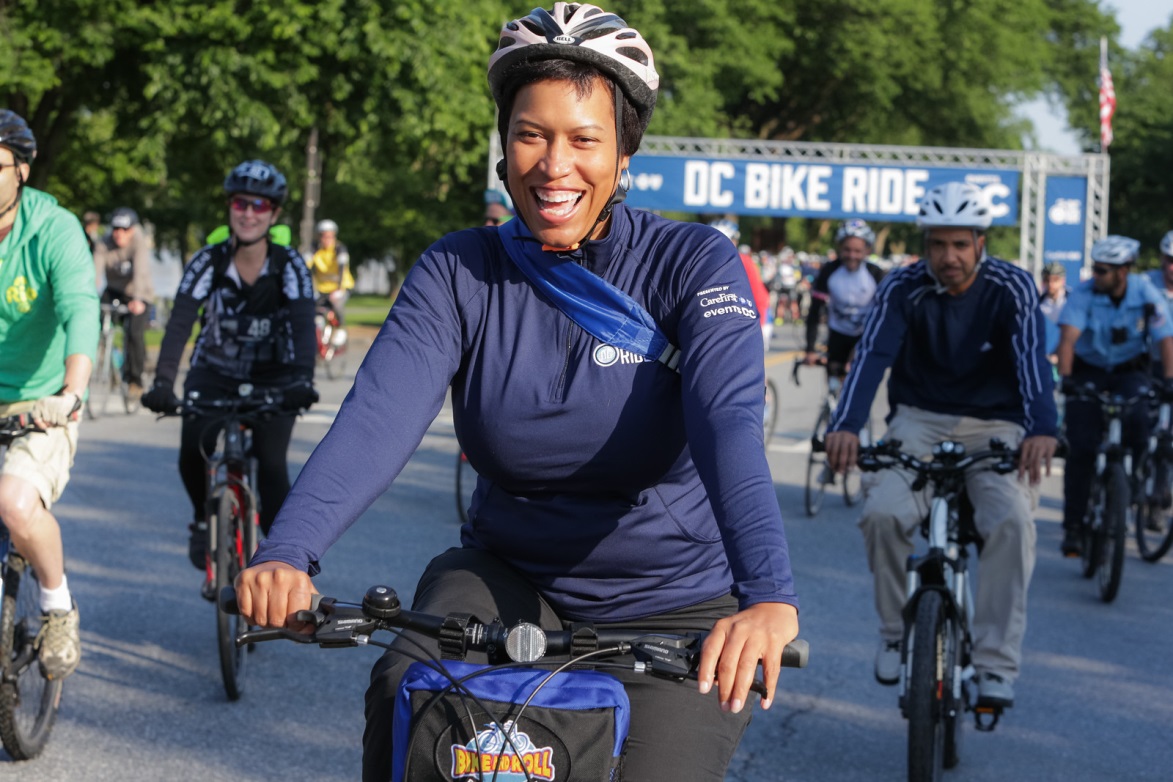 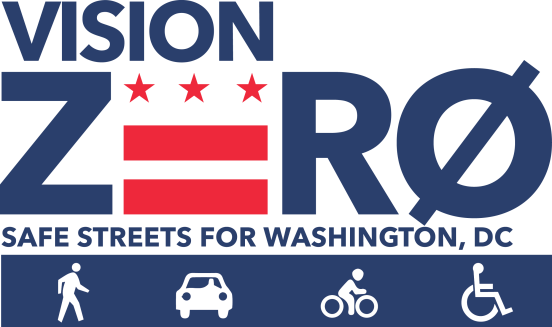 Two Years of 
Vision Zero in Washington, D.C.



Jonathan M. Rogers
District Department of Transportation
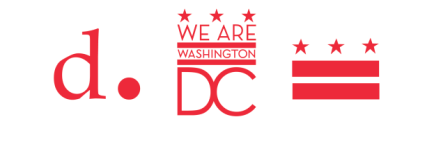 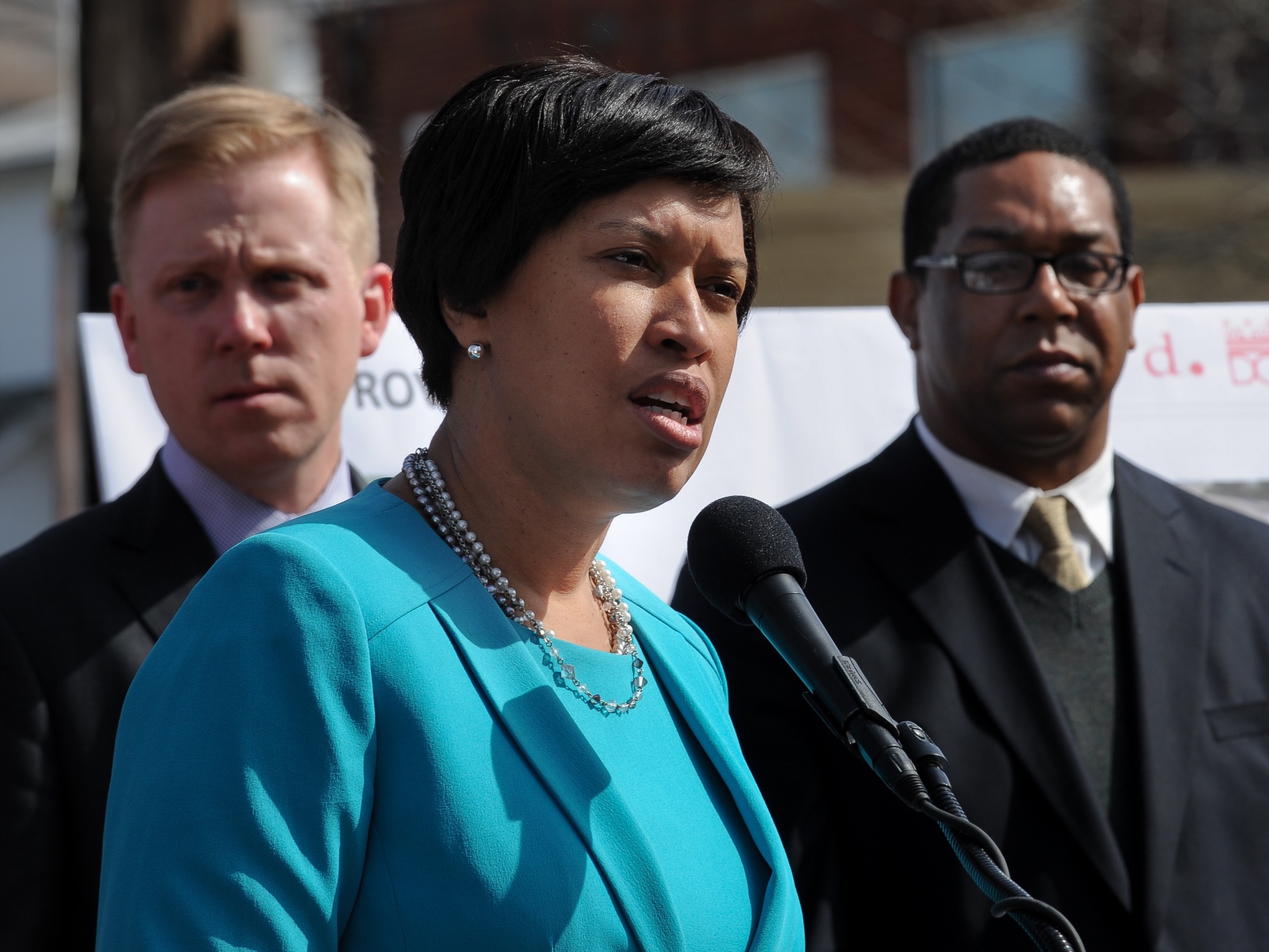 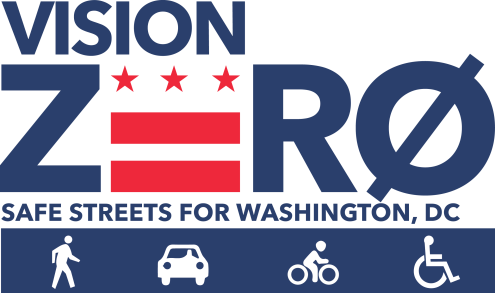 “By the year 2024, we will do everything in our power to eliminate transportation fatalities and serious injuries, because no loss of life is acceptable.”
2
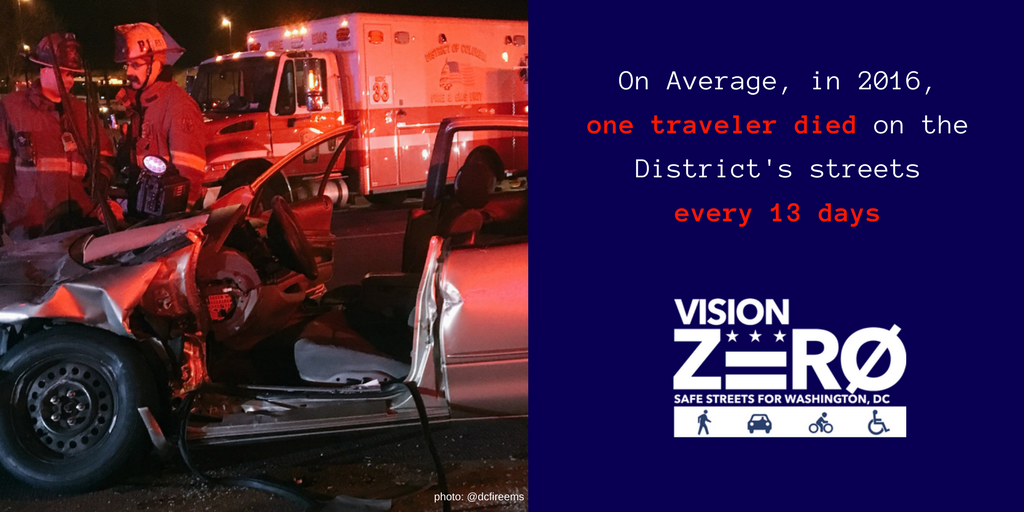 2016
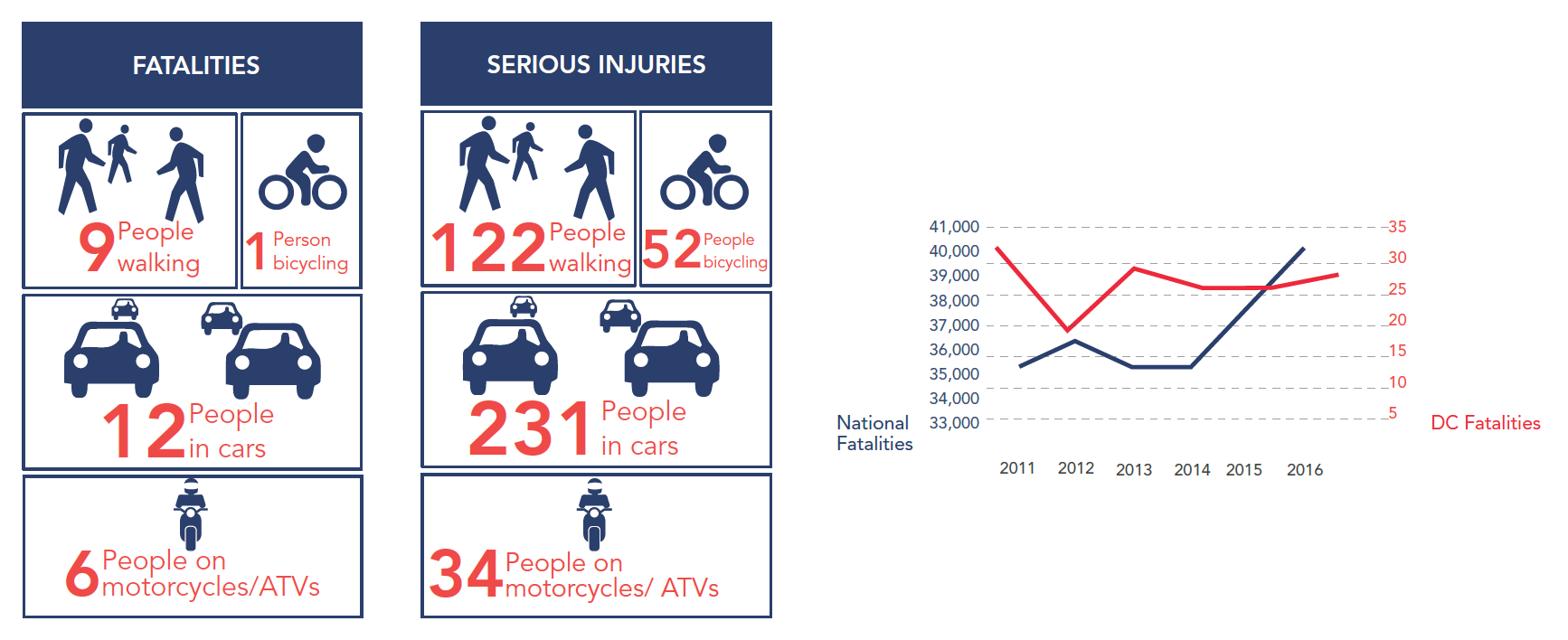 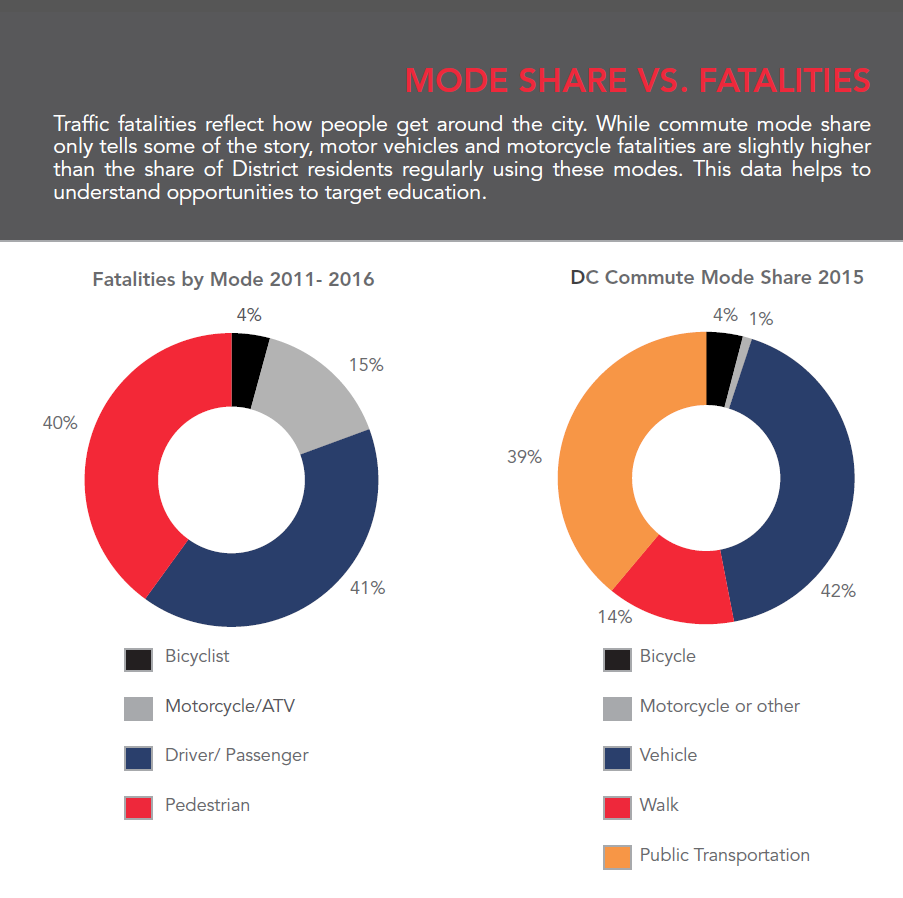 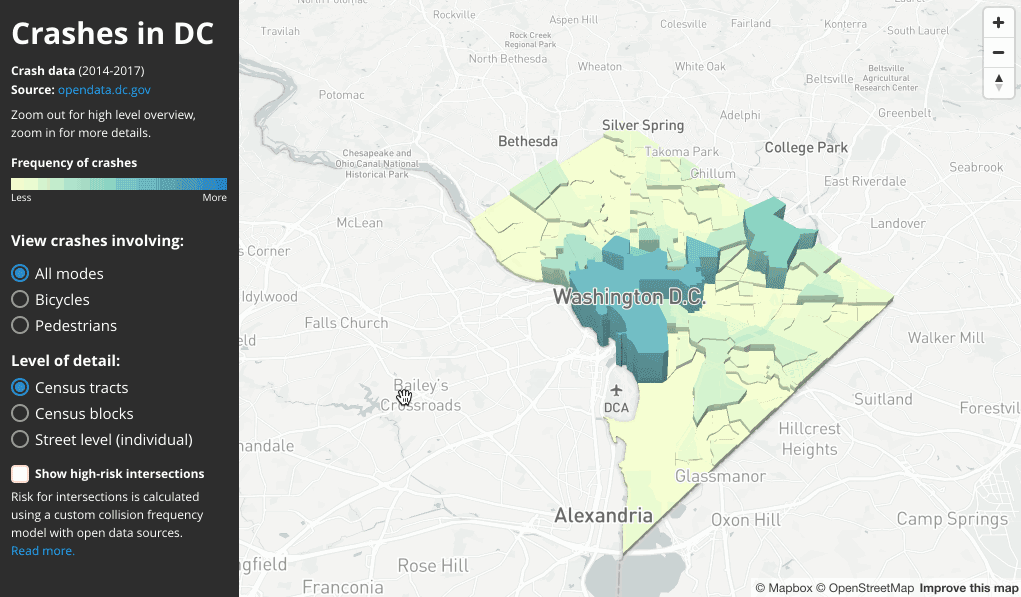 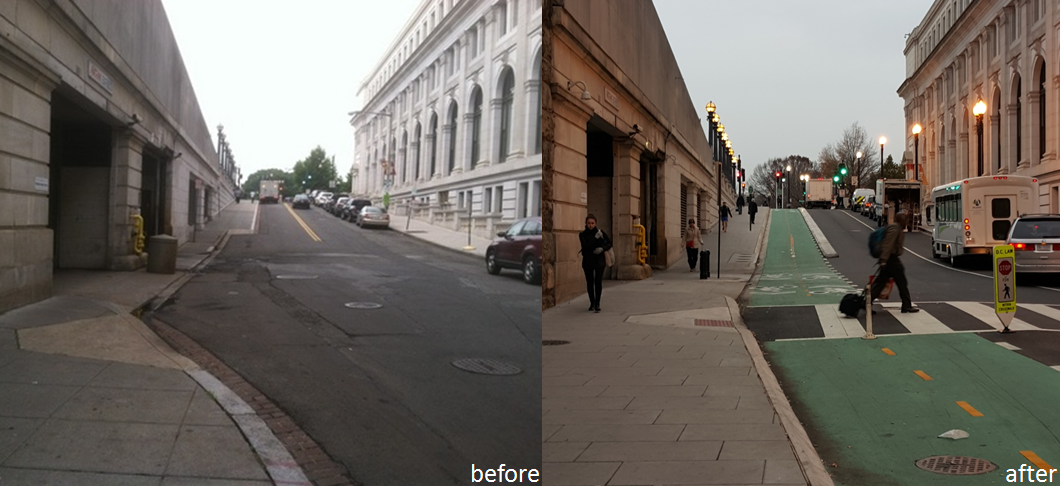 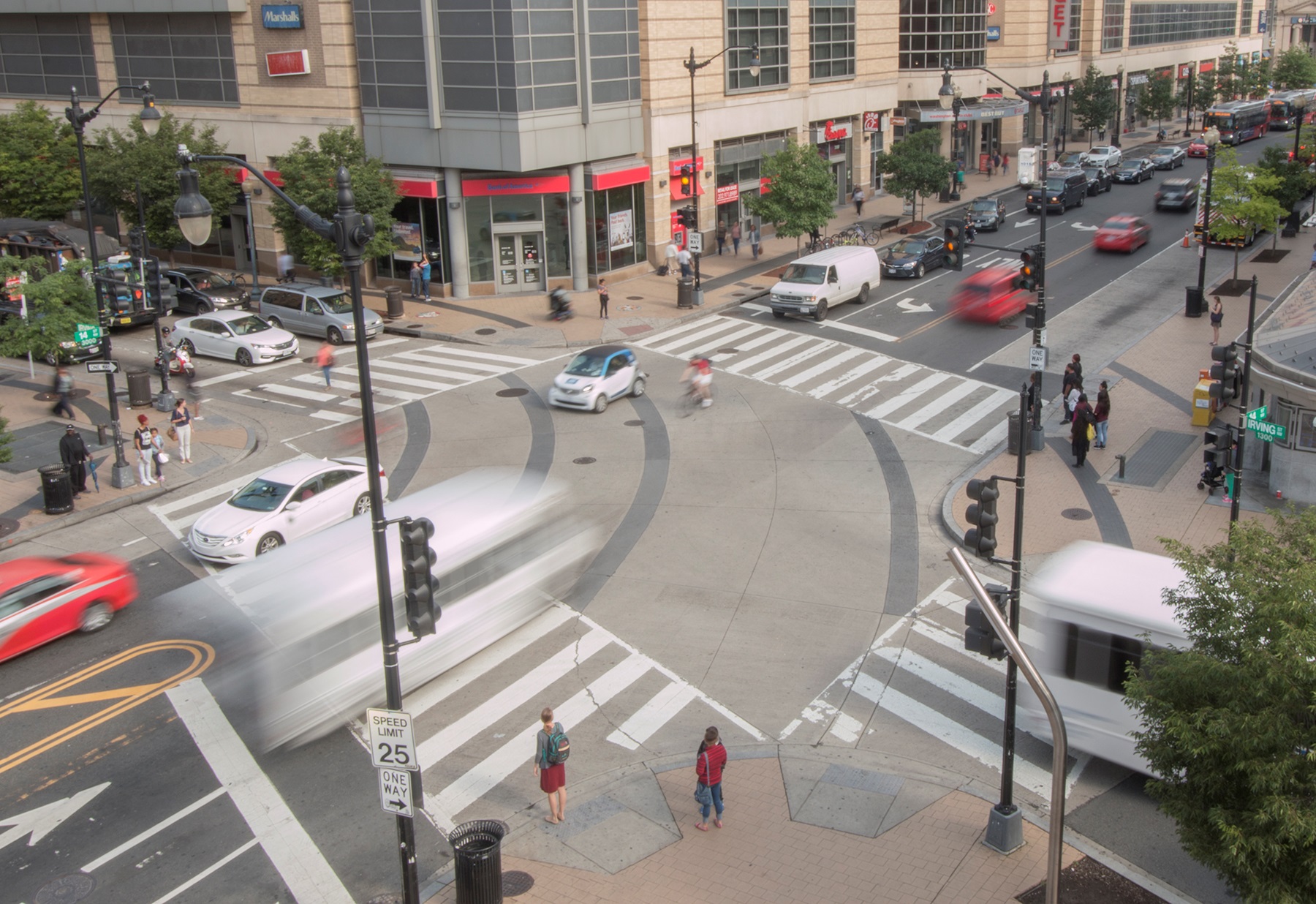 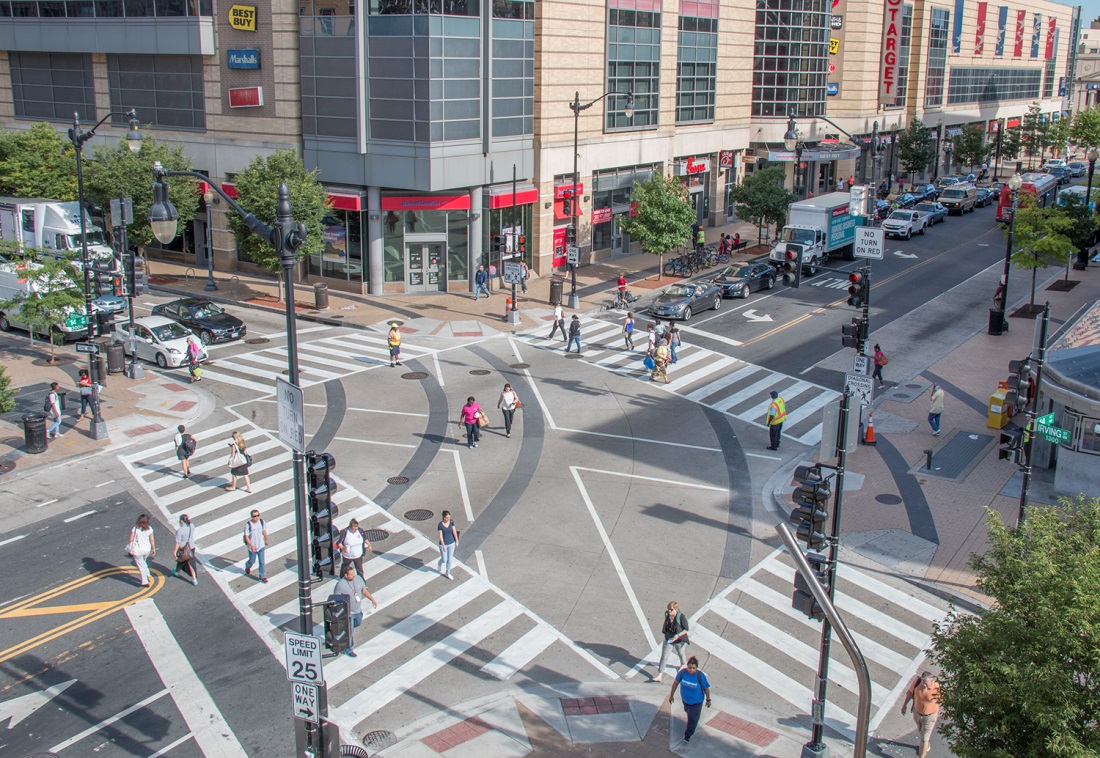 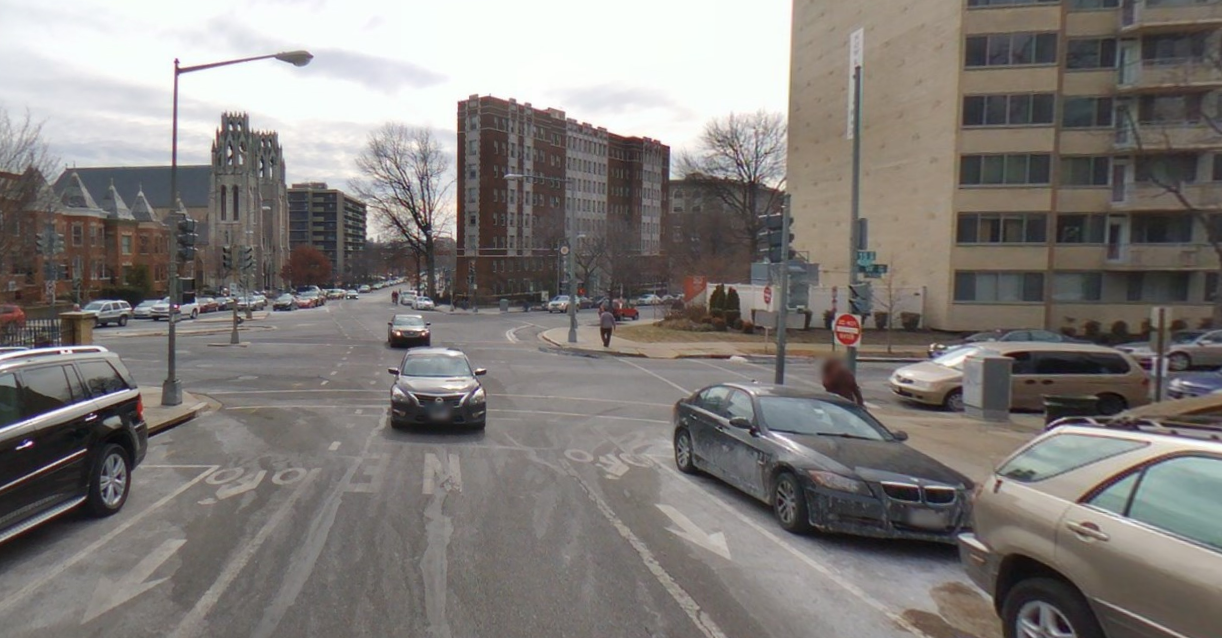 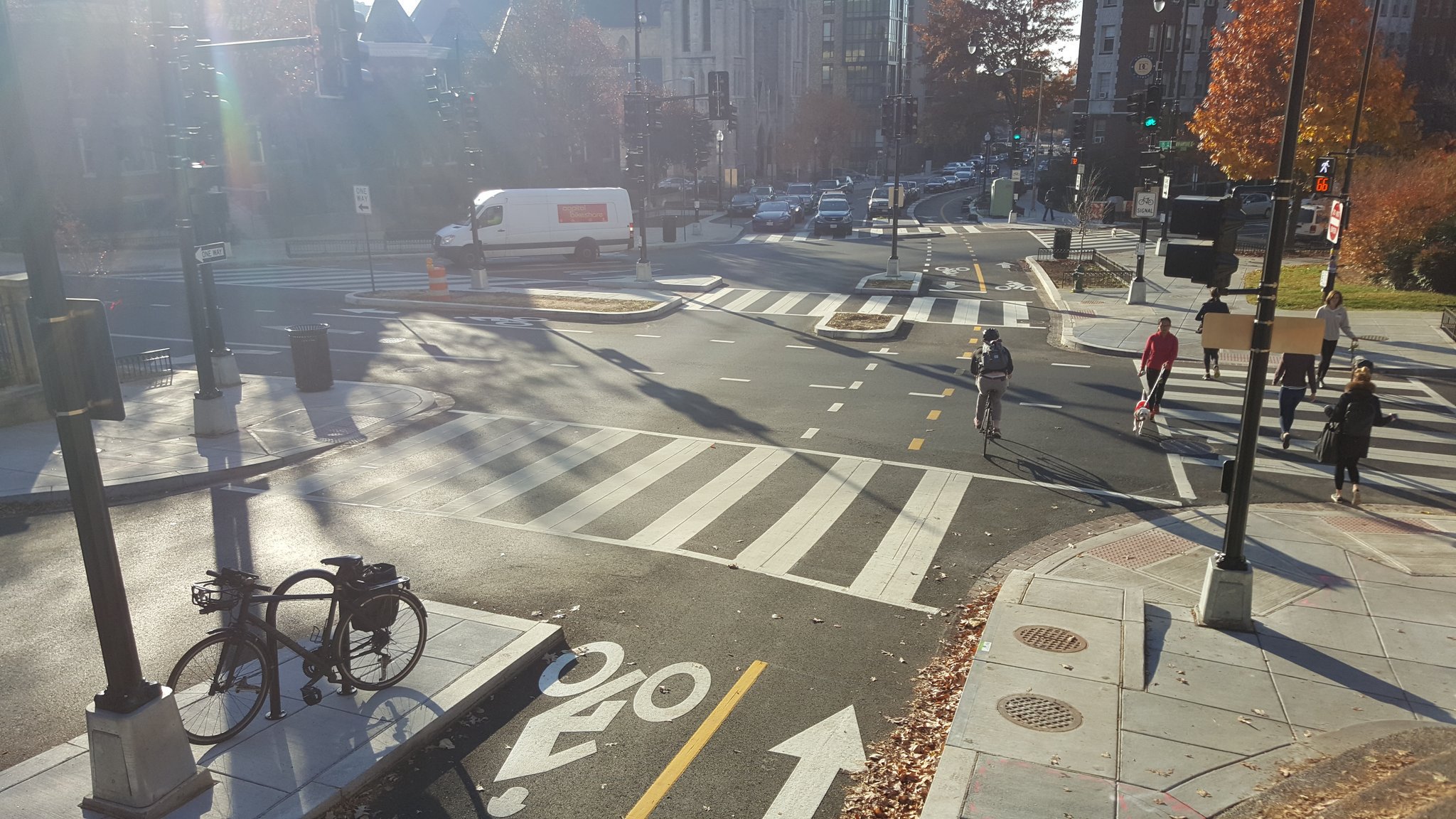 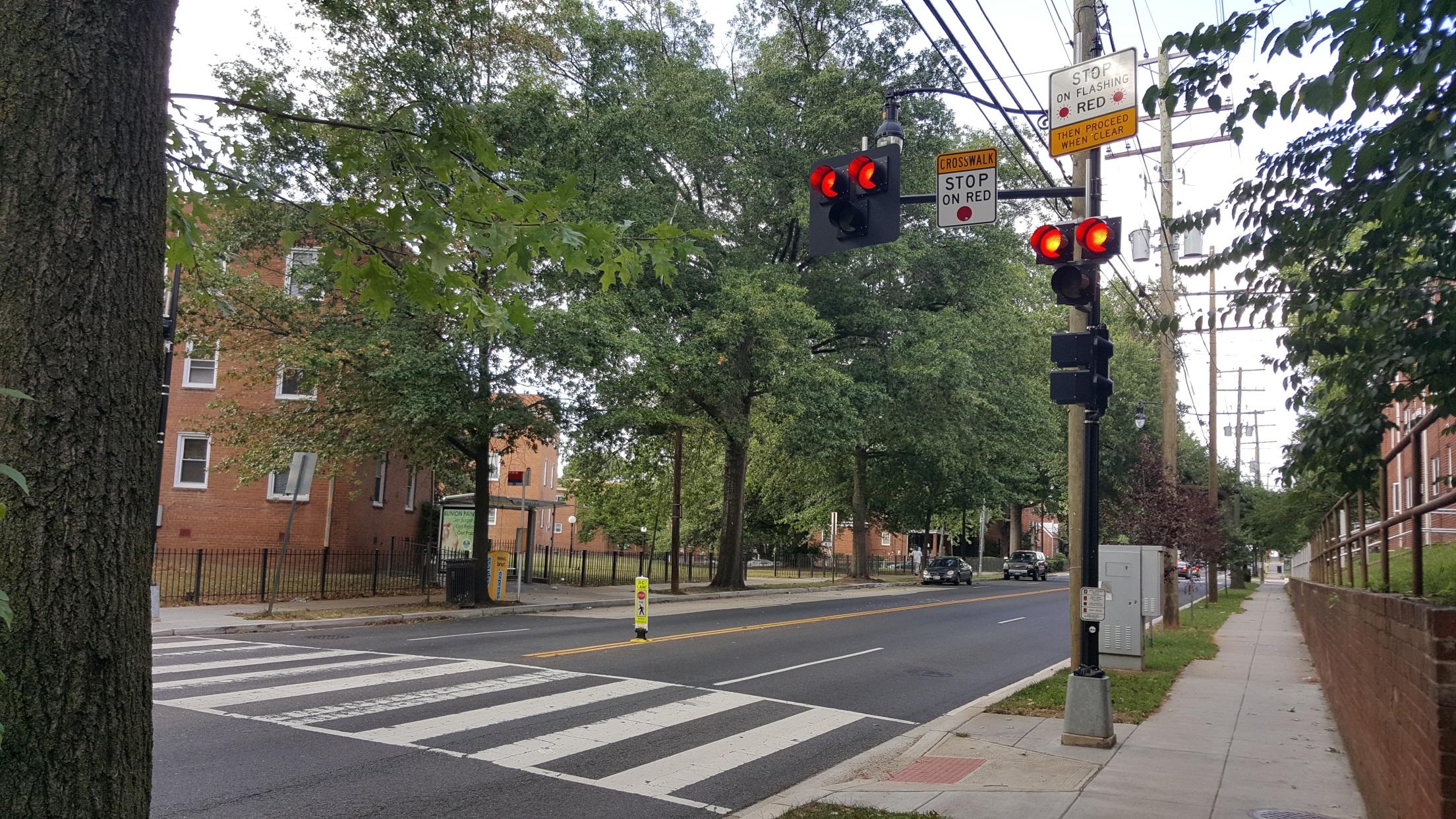 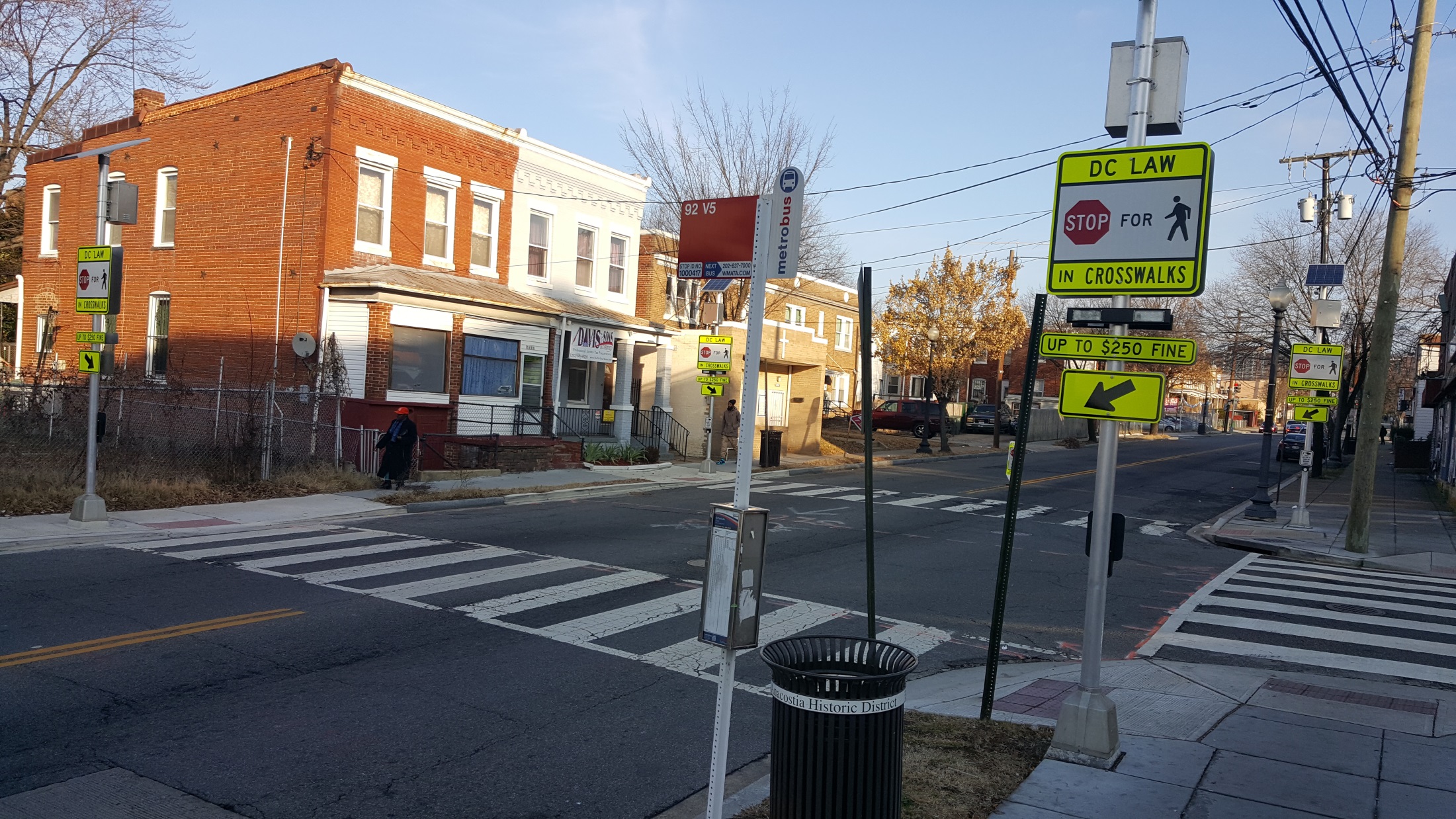 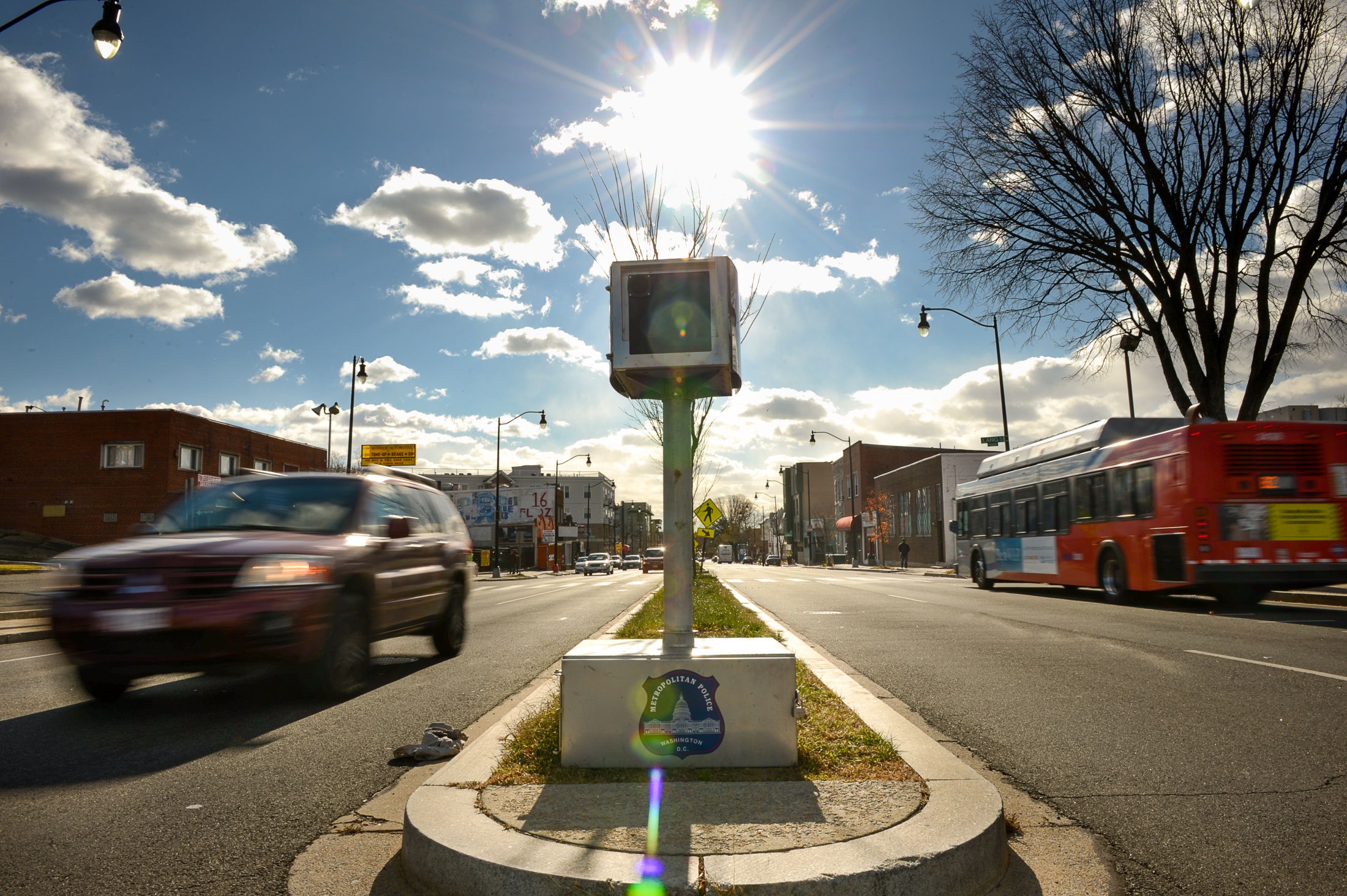 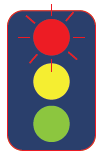 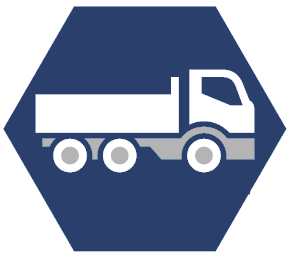 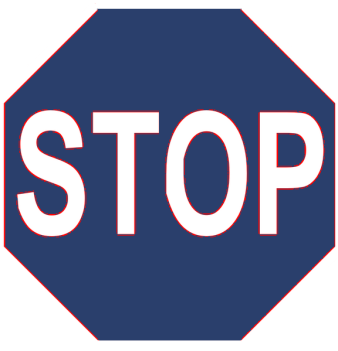 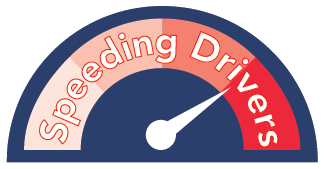 79 Speed Cameras
44 Red Light
6 Oversize
8 Stop Sign
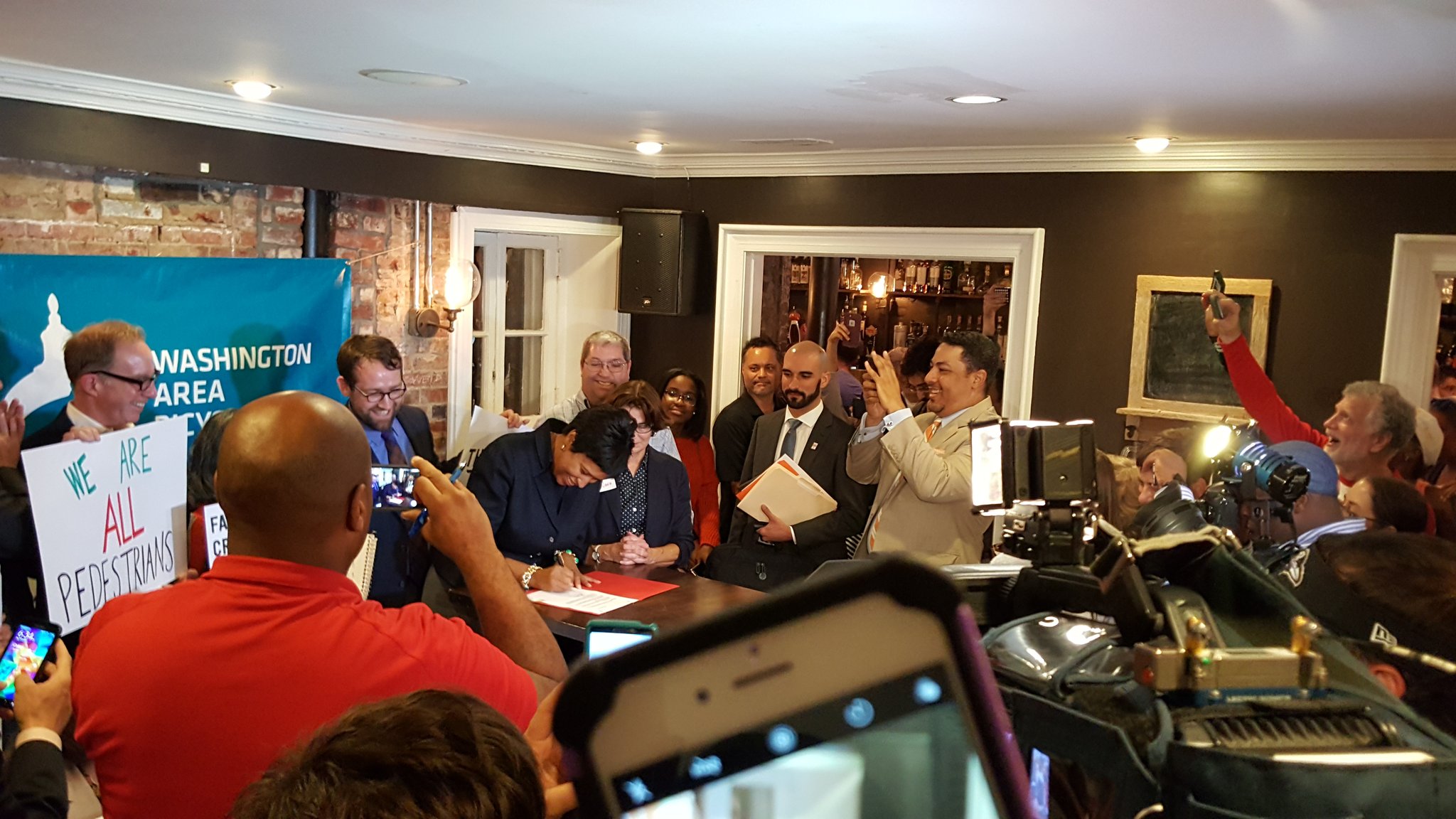 Bicycle and Pedestrian Safety Amendment Act of 2016

Major Crash Review Task Force
Complete Streets
Open Data


Motor Vehicle Collision Recovery Act of 2015
Ignition Interlock
Side-guards
Aggressive Driving
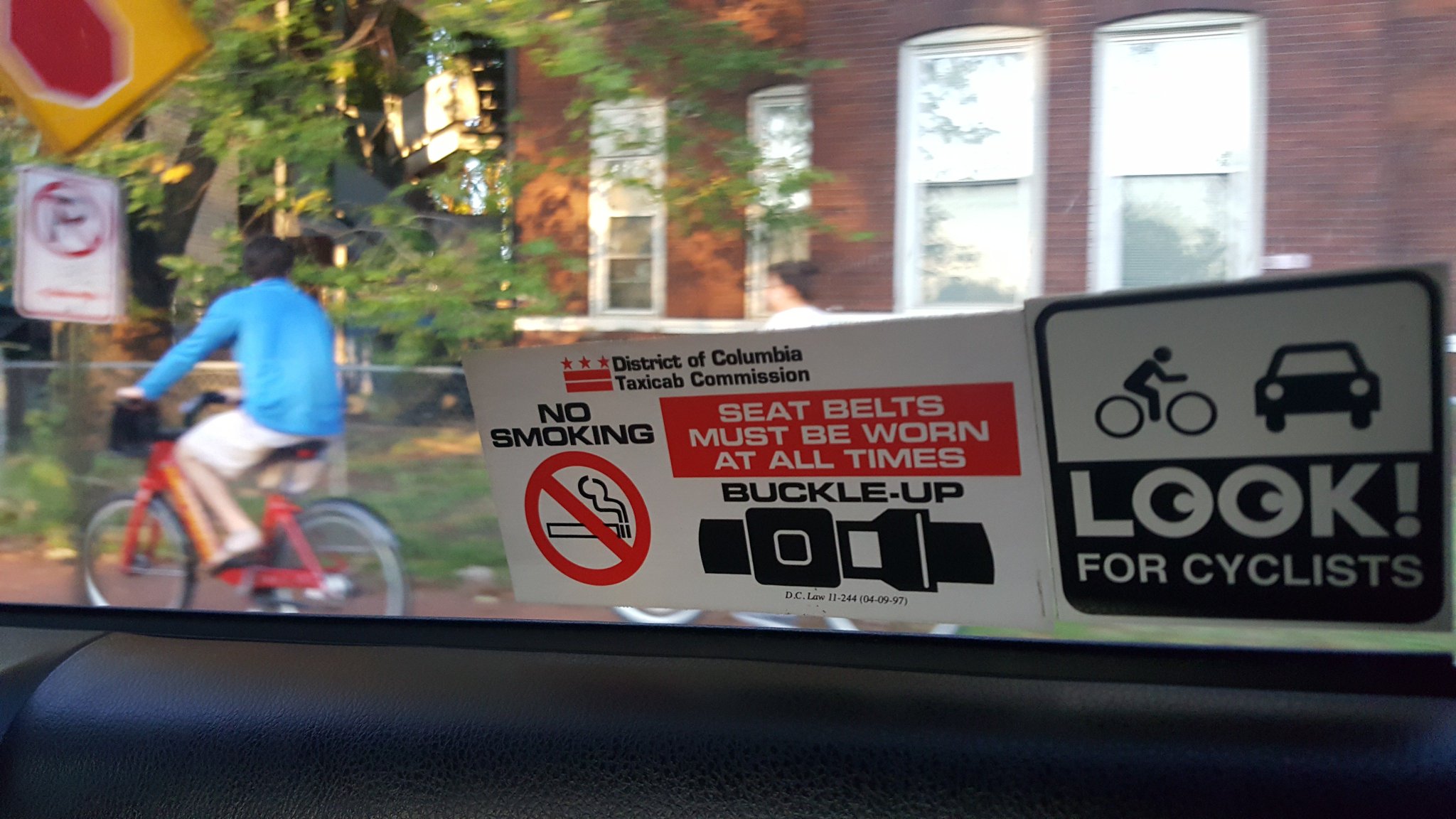 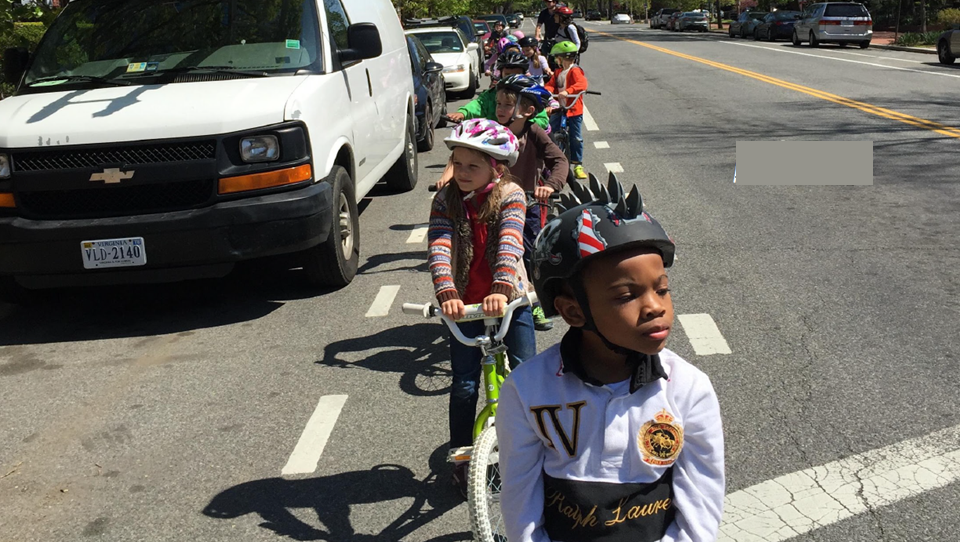 Universal Bicycle Education 
in Public Schools
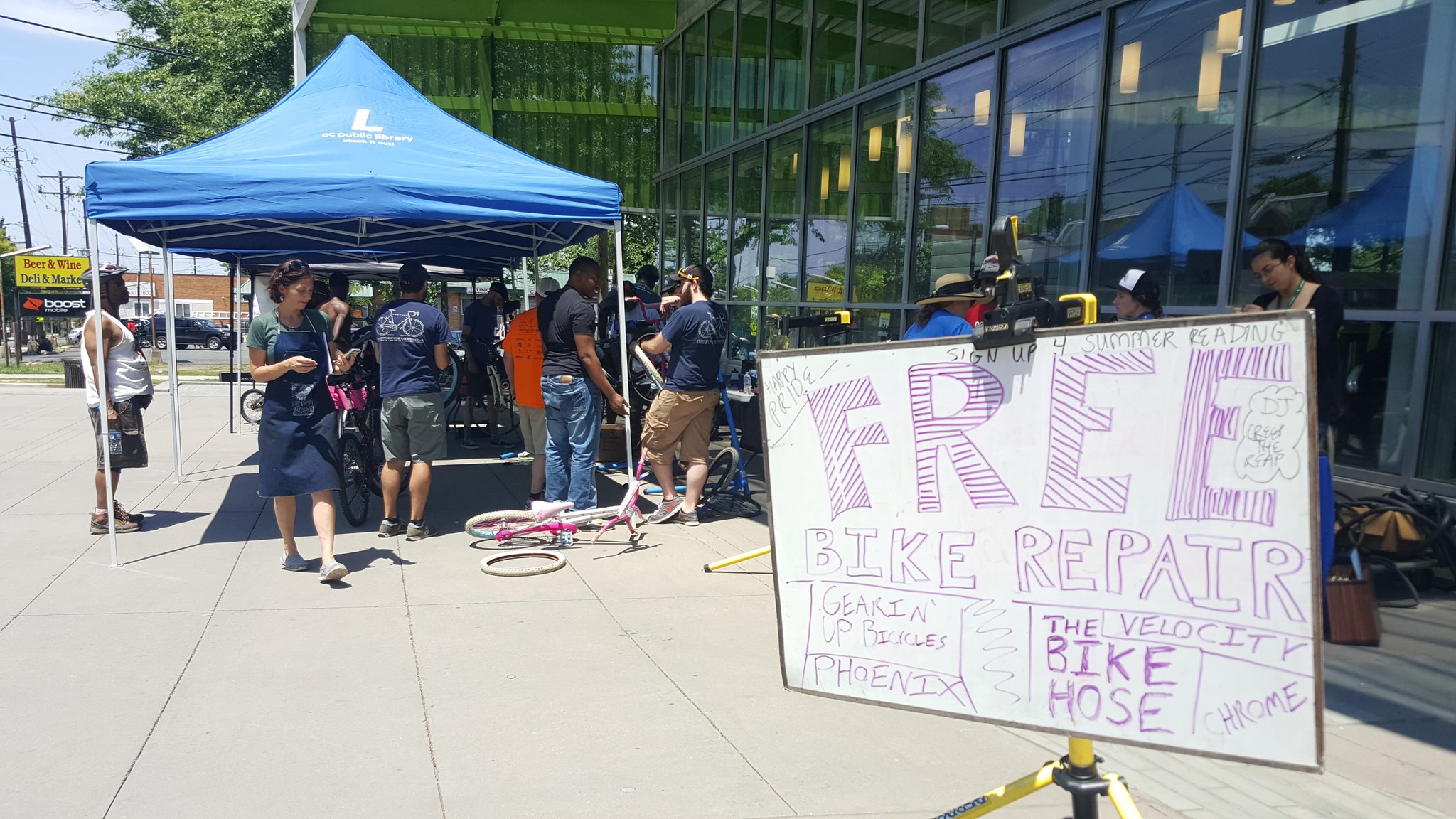 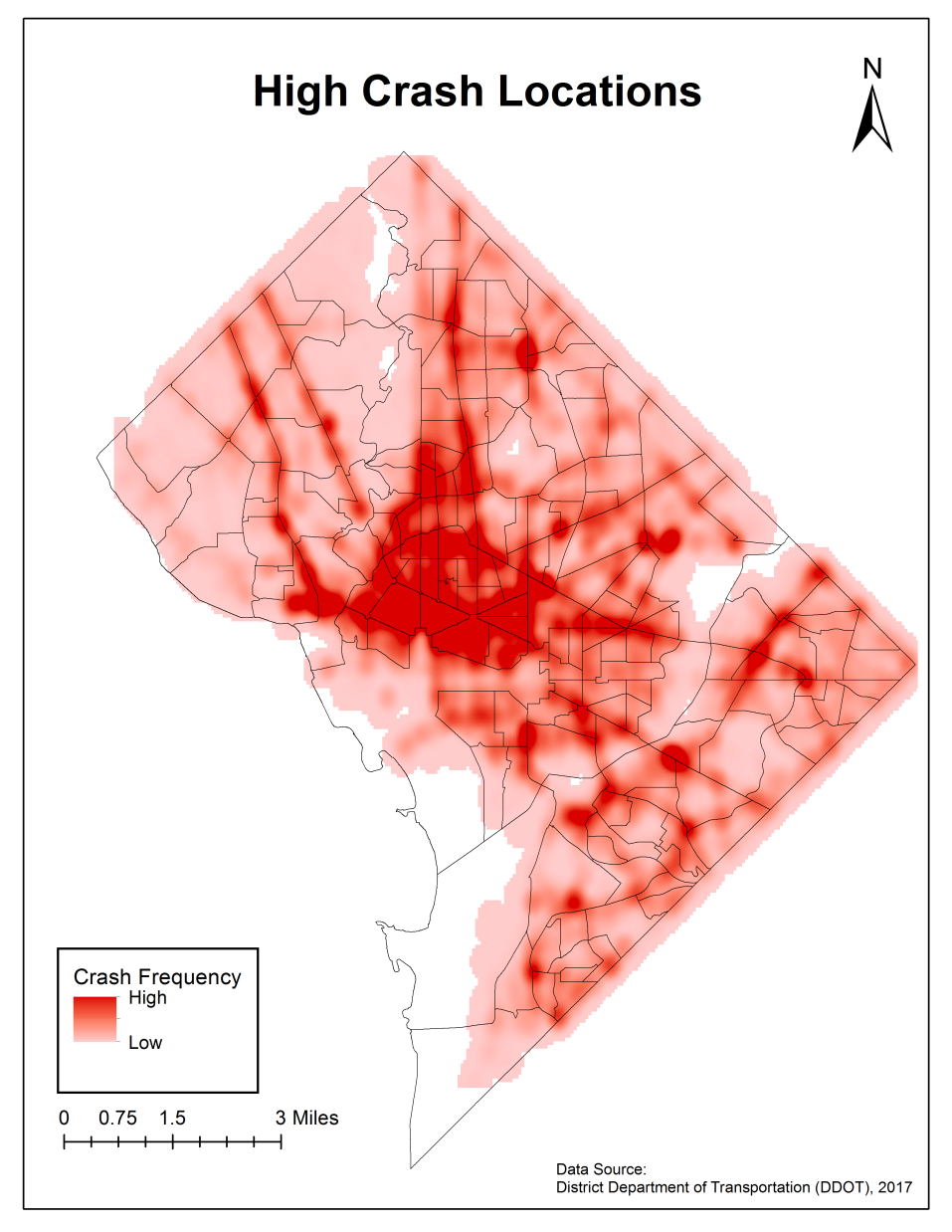 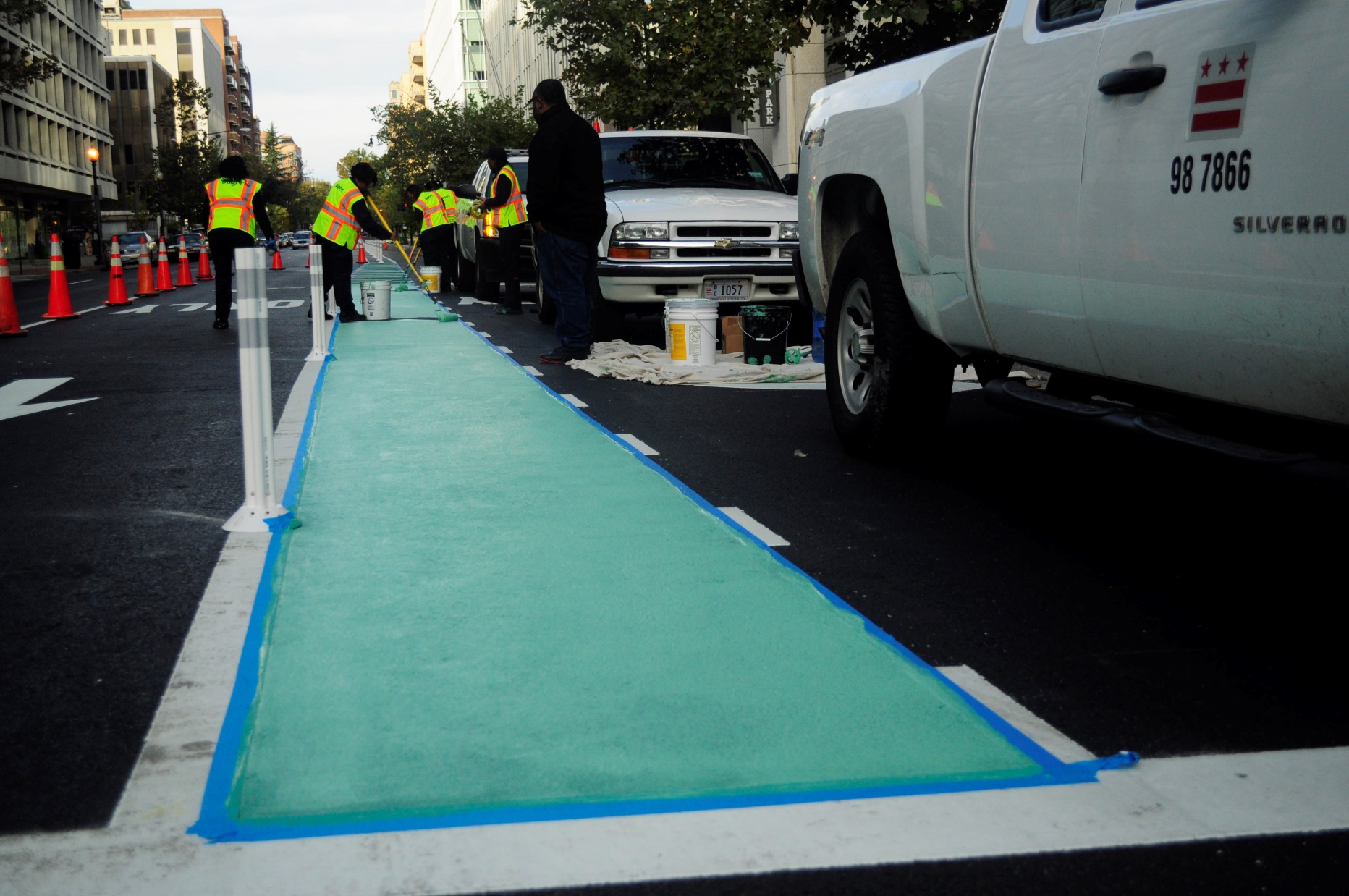 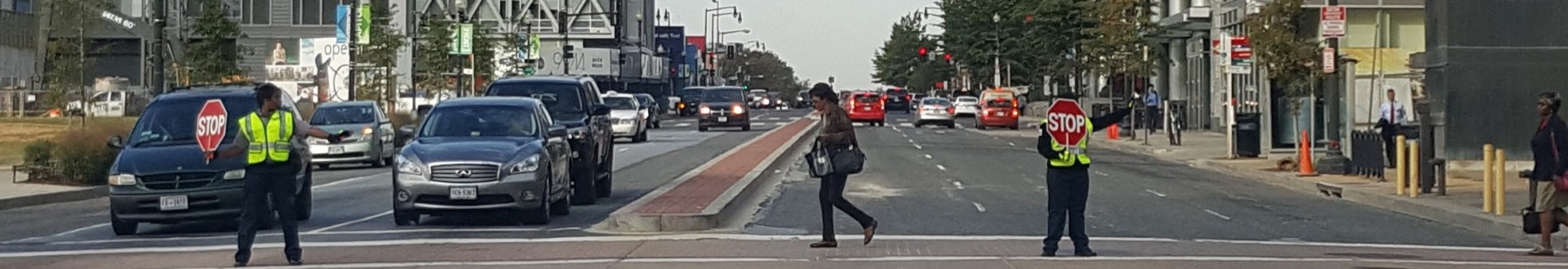 New, More Flexible Funding
Mayor Bowser’s Proposed FY18 Budget:
$4.5 Million for 45 Traffic Control Officers and 26 School Crossing Guards (164 and 51 total)
New ‘Master’ Capital Project: Safety and Mobility
$42 Million over 6 years
Pedestrian and Bicycle Safety Enhancements
Vision Zero Infrastructure Improvements
18